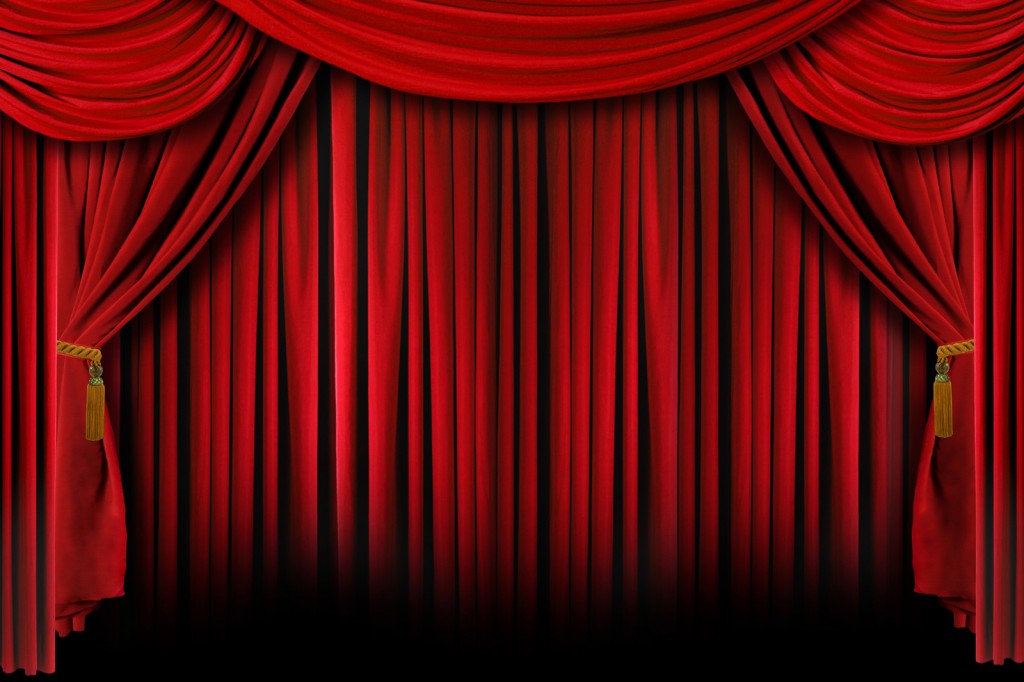 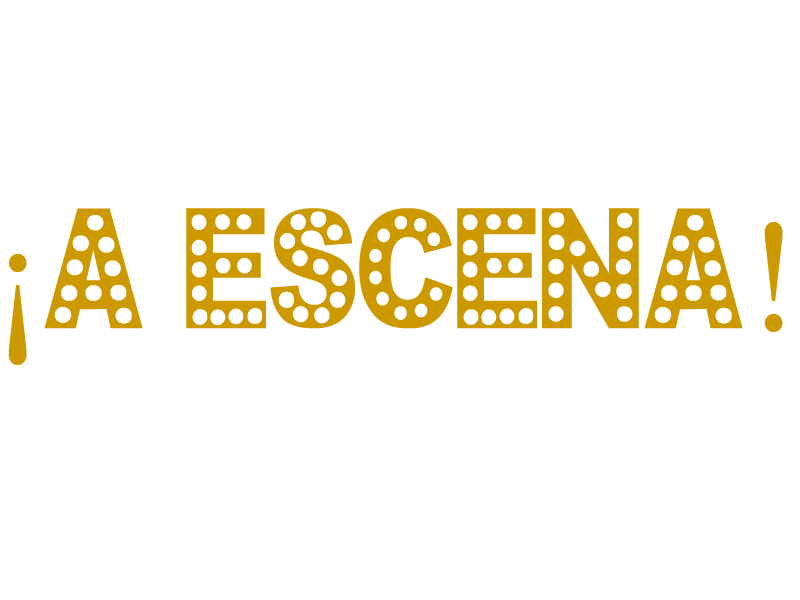 Introducción
Menú interactivo
Contenido 1
Contenido 2
Contenido 3
Materiales de repaso/cierre
Pantalla de créditos
Despedida